Calcium Metabolism
Primary Hyperparathyroidism
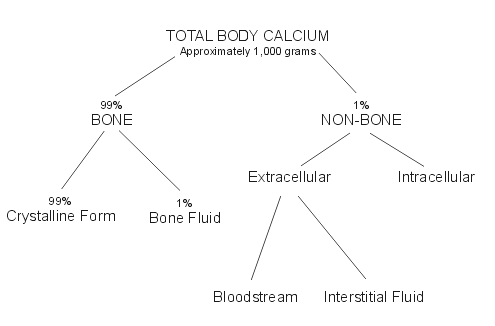 Calcium metabolism
99% of total body calcium in the bone 
1% in ICF ,ECF , cell membranes *
Calcium content
               400mg/kg in infant 
               950mg/kg in adult 

         * 50% ionized 
            40% bound to albumin.     
            10% citrate, phosphate
NORMAL PTH SECRETION/ACTIONS
PTH 1-84
 
secreted within seconds after hypocalcemia 

Intact PTH half life of 2-4 min (renal and hepatic clearence)
Calcitriol: inhibits PTH synthesis  
Mg: binds to Calcium Sensing Receptor
 low Mg causes:
           - PTH resistance 
           - reduced PTH secretion 

Low Ca, high PO4 stimulate PTH secretion
ACTIONS OF PTH
A.  Skeletal actions of PTH : 
       • release of calcium by activation of bone resorption
B. Renal actions of PTH :

1. Ca Reabsorption:
         on distal tubule to stimulate ca reabsorption .
2.  inhibit tubular reabsorption of phosphate 

3. Synthesis of calcitriol :
     1-alpha hydroxylase in proximal tubules
Primary hyperparathyroidism
Mostly asymptomatic 
 
  Mild hypercalcemia 

Mostly > 45 years . 

F:M (2:1)
Pathogenesis and etiology
The routine measurement led to a marked rise in the incidence
ETIOLOGY
1. Radiation exposure:  to the head and neck, 20 - 40 yrs earlier
Etiology
2. Genetic or chromosomal defects :
        a. Cyclin D1/PRAD1 gene: parathyroid adenoma 1, proto-oncogene 
      20-40 % of sporadic parathyroid adenomas
b.  MEN1 (tumor suppressor gene): sporadic nonfamilial parathyroid adenomas
     16 %  with sporadic tumors.
C.  HRPT2 gene : inactivating mutations in parathyroid ca
D. RET gene :  rarley found in sporadic primary hyperparathyroidism
PATHOLOGY IN PRIMARY HYPERPARATHYROIDISM
1. Adenoma:
       Single adenoma: 89 % 
       double adenomas: 5 % 
       rarely in the thymus.
2. Glandular hyperplasia: 6 % of cases
 
      3. Carcinoma: 1-2%  of cases 
           at least one: 
     - local invasion of contiguous structures
     - lymph node 
     - distant metastases
Clinical manifestations –  PrimaryHyperparathyroidism
asymptomatic hypercalcemia


     Biochemical screening detects 80 % of pts
ASYMPTOMATIC PRIMARY HYPERPARATHYROIDISM
mild and sometimes only intermittent hypercalcemia .  
    The mean s ca is < 1.0 mg/dL above nl

nonspecific symptoms: fatigue, weakness, anorexia, mild depression
CLASSICAL MANIFESTATIONS
Anorexia, nausea, constipation, 
    Polydipsia, and polyuria. 

Osteitis fibrosa cystica: is rare (<5 % of pts)
 
Nephrolithiasis: most common complication, 15-20 % of newly diagnosed pts .
Osteitis fibrosa cystica
bone pain
  


          X-ray
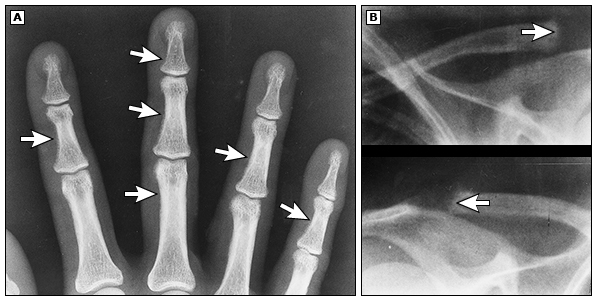 Subperiosteal bone resorption                          Tapering of distal clavicles
Before             after surgery
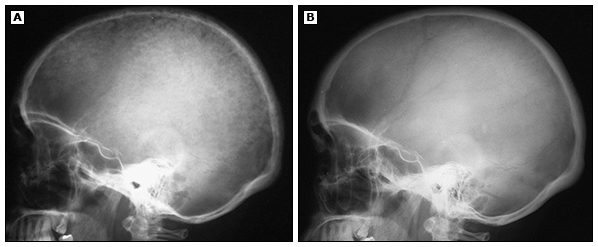 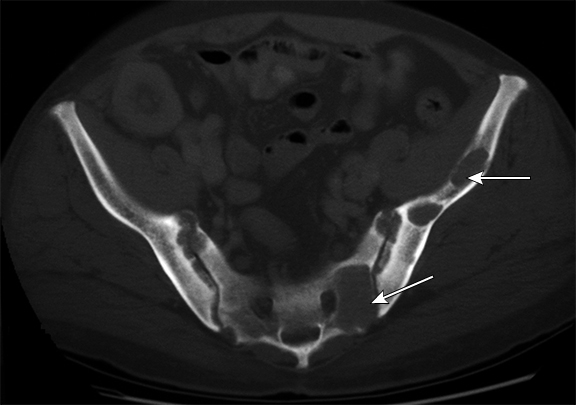 Brown tumors of pelvis ( ? PTH ca)
Neuromuscular/Psych symptoms
Neuromuscular: weakness and fatigue. Myopath is rare 


Neuropsychiatric: depressed mood, psychosis,
Bone mineral density
Decreased BMD : cortical sites (forearm and hip)  >  cancellous sites (spine)
Cardiovascular
• HTN is common
      • Mean carotid intima-media thickness was significantly higher compared with controls
Mortality
increased mortality: primarily due to CVS disease
DIAGNOSIS
Serum calcium : confirmed
      PTH
Measurement of PTH
-80-90 %: high PTH 

      -10-20 %: minimally elevated or high normal
DIFFERENTIAL DIAGNOSIS
1. Malignancy: often evident clinically

         Intact PTH: very low in hypercalcemia of malignancy

           mediated by PTHrP
2. FHH: an inactivating mutation in the Ca-SR in the parathyroid glands and the kidneys 
   - A f/h of hypercalcemia (young children)
   - absence of symptoms and signs of hypercalcemia
15- 20 % of pts with FHH: mildly elevated PTH
 
FHH vs primary hyperparathyroidism:
      low urine ca excretion and Ca/Cr clearance ratio
3. Drugs :thiazide diuretics and lithium. 
     reduce u ca excretion and can cause mild hypercalcemia (up to 11.5 mg/dL ) 
 thiazide should be stopped and calcium and PTH assessed 2-3 months later
Lithium
in bipolar disorder 
s/e: nephrogenic DI, hypothyroidism and hyperparathyroidism.
PTH less inhibited by calcium 
It decreases renal Ca excretion (independent of PTH)
4. Secondary hyperparathyroidism:

       High PTH and nl or low ca
causes: 
   - renal failure and impaired calcitriol production
   - inadequate calcium intake or absorption:
           - vitamin D deficiency
           - malabsorption .
TESTS TO CONFIRM PRIMARY HYPERPARATHYROIDISM
1. Urinary Ca excretion : distinguishes PHPT from FHH
If low ( < 200 mg/day): FHH vs  hyperparathyroidism with vit D deficiency
2.  25 Vitamin D:
     replete low levels ( ≤ 50 nmol/L) before management decisions 
    3. Serum phosphorus: decreased or low nl
Renal imaging:  renal U/S should be performed if kidney stones are suspected .
Localization studies: 
     U/S,
     technetium-99m sestamibi
     CT, or MRI 
     intraoperative PTH monitoring
Management of primary hyperparathyroidism
- Parathyroidectomy: first line therapy

      - indicated in asymptomatic patients if :
       • S Ca >= 1.0 mg/dL above the upper nl
       • Cr clearance <60 mL/min
       • BMD at hip, lumbar spine, or distal radius  (T score <-2.5) and/or previous fragility fracture
       • Age < 50 years
ALTERNATIVES TO SURGERY
• Avoid: thiazide  
                   lithium
                   volume depletion 
                  prolonged bed rest / inactivity 
                  high calcium diet (>1000 mg/day)
   • Encourage physical activity
   • Adequate hydration to minimize the risk of nephrolithiasis.
• Moderate calcium intake (800-1000 mg/day). 
       A low calcium diet may lead to further increases in PTH secretion and bone disease
 
• Maintain moderate vitamin D intake (400-600 IU/ d)
Monitoring: S Ca and Cr annually and bone density (hip, spine, and forearm) every 1-2 years is sufficient.
Drug therapy
Bisphosphonates: 
     Drug of choice for pts who do not meet surgical criteria or who prefer to avoid surgery
Calcimimetics: activate the calcium-sensing receptor in the parathyroid gland, thereby inhibiting PTH secretion 

   - cinacalcet: 
         - Rx of 2 hyperparathyroidism associated with renal failure  
         - hypercalcemia in parathyroid cancer
HYPERCALCEMIA
TREATMENT OF HYPERCALCEMIA regardless of etiology
INDICATIONS FOR TREATMENT
1. Asymptomatic or mildly symptomatic hypercalcemia (Ca <12 mg/dL) do not require immediate treatment.
     2. S Ca of 12-14 mg/dL may be well-tolerated chronically, but acutely requires more aggressive measures 
     3. S Ca >14 mg/dL requires treatment, regardless of symptoms.
SALINE HYDRATION
isotonic saline at 200-300 mL/h initially
if edema: loop diuretic may be used
CALCITONIN
Salmon calcitonin (4 IU/kg) IM or sc q 12 hrs. Nasal calcitonin is not effective

lowers ca by 1-2 mg/dL within 4-6 hours

Efficacy limited to the first 48 hrs, even with repeated doses (tachyphylaxis)
BISPHOSPHONATES
Pamidronate: 
      malignancy
      acute primary hyperparathyroidism
      immobilization 
      hypervitaminosis D 
      sarcoidosis
 
(60 mg over 2-4 hrs): NL ca for >2 wks 
 Serum ca decreases in 1-2 days
Zoledronic acid: 
     drug of choice for malignancy-associated hypercalcemia 
 4 mg/15 min
a single dose normalized calcium in 88 % of pts the median duration control  32 -43 days
GLUCOCORTICOIDS
high Ca with overproduction of calcitriol  (sarcoidosis and lymphoma) 
 prednisone 20 to 40 mg/day
      reduces serum calcium  within 2-5 days
HYPOCALCEMIA
Tetany
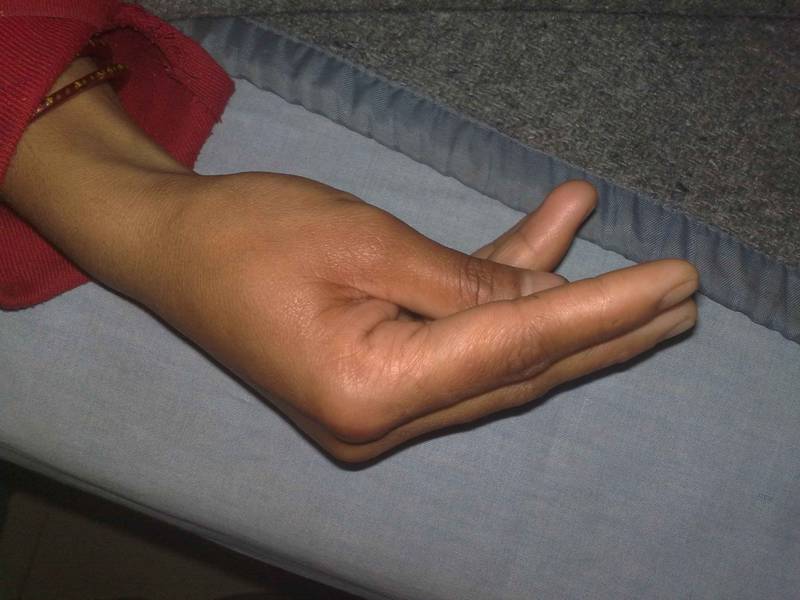 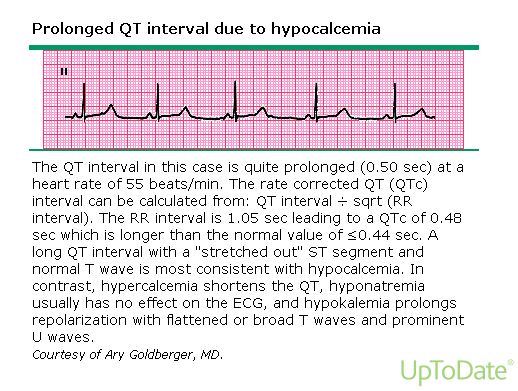 Etiology
A. HYPOCALCEMIA WITH LOW PTH (HYPOPARATHYROIDISM):
   1. Destruction of the parathyroid glands
      - Surgical : most common cause
    Transient:20 % 
    permanent: 0.8-3 % after total thyroidectomy
2. Autoimmune :	
     polyglandular autoimmune syndrome type I 
    presents in childhood 
   - candidiasis 
   - hypoparathyroidism 
   - adrenal insufficiency during adolescence.
3. Abnormal parathyroid gland development:
      Genetic defects: 
       - X-linked, autosomal recessive 
       - DiGeorge syndrome
B. HYPOCALCEMIA WITH HIGH PTH

       1. PTH resistance: (Pseudohypoparathyroidism):
          - childhood 
          - low Ca, high phosphate, and elevated PTH 
       2. Vitamin D deficiency or resistance 
       3. Extravascular deposition: deposition in tissues or binding within the vascular space
4. Hyperphosphatemia : CKD / ARF/ rhabdomyolysis/ tumor lysis
  5. Osteoblastic metastases: breast or prostate cancer 
  6. Acute pancreatitis :precipitation of calcium soaps in the abdominal cavity 
  7. Sepsis or severe illness: hypocalcemia in critically ill or postsurgical pts 80-90 %.
C. DISORDERS OF MAGNESIUM METABOLISM:
       1. magnesium depletion: PTH resistance (Mg < 1 mg/dL) or by decreasing PTH secretion
   - Malabsorption
   - Chronic alcoholism 
   - Cisplatin therapy 
   - diuretic therapy
   - aminoglycosides 

    2. Severe hypermagnesemia: suppressing the secretion of PTH ( mg > 6 mg/dL)
Treatment of hypocalcemia
IV calcium : 
     - acute symptomatic pts
    - asymptomatic hypocalcemia with acute decreases to ≤7.5 mg/dL 
1 - 2 g of calcium gluconate ( 90 - 180 mg elemental calcium) in 50 mL of 5 % D over 10 - 20 minutes
iv solution: 100 mL (10 amp) of 10 % calcium gluconate in 1000 mL of 5 % dextrose in water, at 50 mL/h
Iv calcium continued until the patient is recieving oral calcium and Calcitriol
Oral calcium: mild acute hypocalcemia (7.5 - 8.0 mg/dL) or for chronic hypocalcemia. 
 1500 - 2000 mg of elemental calcium
Vitamin D supplement is also needed.
Thank you
Clinical manifestations and diagnosis of MEN 1
INTRODUCTION
MEN1 :
       autosomal dominant:
     - parathyroid glands 
     - anterior pituitary
     - pancreatic islet cells
          Also:
       - duodenum: gastrinomas, and carcinoid tumors 
      - adrenal adenomas, and lipomas
DEFINITION OF MEN1
presence of two of the three main MEN1 tumor types (parathyroid, entero-pancreatic endocrine adenomas, and pituitary adenomas)
Familial MEN1 : index MEN1 case with at least 1 relative with 1 of 3 main MEN1 tumors
PRIMARY HYPERPARATHYROIDISM in MEN 1
most common : almost 100 % by age 40-50 yrs 
1-2 % of primary hyperparathyroidism are due to MEN1  
different features from the sporadic form :
     • The M: F ratio is even in MEN1 in contrast to the female predominance in sporadic form
     • in MEN1 presents in the 2nd - 4th decade of life (2 decades earlier than in sporadic form)
• Multiple gland involvement in MEN1.
   80-85 % of pts with sporadic disease have single parathyroid adenomas.
• A high rate of recurrent hyperparathyroidism after subtotal parathyroidectomy.
     recurrence rate > 50 % at 12 yrs .
Diagnosis
hypercalcemia with inappropriately high PTH
PITUITARY ADENOMAS
Clinically apparent in 15 - 20 % by CT or MRI ; 
Pathological prevalence > 60 % . 
 The most common type is a prolactinoma,
 GH-producing, ACTH-producing, gonadotroph and clinically non-functioning tumors can also occur . 
Multiple tumors are rare
macroadenomas
- 85 % had macroadenomas versus 42 % in non-MEN1 patients
   - MEN1 patients had tumors that were larger and more aggressive than those in non-MEN patients
The approach to diagnosis and therapy of pituitary adenomas in patients with MEN1 is similar to that in patients with sporadic adenomas.
PANCREATIC ISLET CELL/GASTROINTESTINAL ADENOMAS
1/3 of pts with MEN1
The most common cause of symptomatic disease is the Zollinger-Ellison (gastrinoma) syndrome, leading to multiple peptic ulcers.
 60 % of pts with MEN1 have ZES or asymptomatic elevation in serum gastrin
MEN1 is present in 20- 60 % of pts with ZES
 Symptomatic insulinomas also occur 
 VIPomas and glucagonomas are rare
The prevalence of nonfunctioning tumors is 30- 80 %. 
clinically nonfunctioning Pancreatic Endocrine Tumors may be malignant causing liver metastases
Zollinger-Ellison syndrome
the gastrinomas in MEN1 are multifocal, often very small
the duodenum is a common site of gastrinomas in MEN1 and sporadic form 
Tumors in the pancreas do not usually secrete gastrin
The risk of death from malignant MEN1 gastrinoma is < sporadic
• ZES : initial manifestation of MEN1 in 40 % 
    • The onset of ZES symptoms preceded the dx of hyperparathyroidism in 45 % of pts
    • Pituitary disease occurred in 60 % of patients.
Diagnosis
Suspected clinically by the presence of multiple peptic ulcers  or symptoms like diarrhea
  similar to sporadic form
nonfamilial gastrinoma: the usual cause is ectopic ACTH release from the islet-cell tumor. 
Patients with MEN1 and ZES who develop Cushing's syndrome usually have a corticotroph adenoma of the pituitary
Insulinoma
In MEN1 are often small, may be multiple,
Nonfunctioning pancreatic Endocrine tumors
Detected as early as ages 12 -14 in asymptomatic children
• The risks of metastasis and death are low for tumors ≤ 20 mm
Carcinoid tumors
Thymic carcinoid tumors occur in MEN1 (2.6 -5 %), 
   - mostly in men
   - heavy smoking ? a risk factor 
     Thymic carcinoids : are typically nonfunctional (in contrast to the substantial incidence of ectopic Cushing's syndrome in pts with sporadic thymic carcinoid), and tend to be aggressive
Thymic carcinoids in MEN1
• CT and MRI were sensitive for detecting the tumors 
   • All patients underwent surgical resection with high rate of recurrence
Cutaneous tumors
•  Angiofibromas and collagenomas were more common in MEN1 patients 
    •  lipomas were present in 17 %
others
- adrenal tumors, especially nonfunctional adrenocortical adenomas, 
   - gastric carcinoids,
   - pheochromocytoma (very rarely)
   - angiomyolipomas 
   - spinal cord ependymomas .
SCREENING OF FAMILY MEMBERS IN MEN1 KINDREDS
little evidence that early, presymptomatic detection actually reduces overall morbidity or mortality in MEN1
 one low-cost option for screening is measurement of serum calcium
DNA TESTING IN DIAGNOSIS OR SCREENING FOR MEN1
Direct DNA testing for MEN1 mutations is available
 DNA testing in specific individuals can be helpful when the diagnosis of MEN1 is unable to be clearly established on clinical grounds and would alter management
current evidence does not support routine use of intensive laboratory evaluation and/or imaging studies in the absence of relevant signs or symptoms
PTH receptors
1.  PTH / PTHrP receptor (type 1R) : 
         - bone and kidney  
        - recognizes PTH and PTH-related protein
2. PTH2 receptor (type 2R):
      - binds PTH but not PTHrP